Visual Studio 2010 Testing
Randy Pagels
Developer Technical Specialist
Microsoft Corporation
rpagels@microsoft.com

www.teamsystemcafe.net
Visual Studio 2010
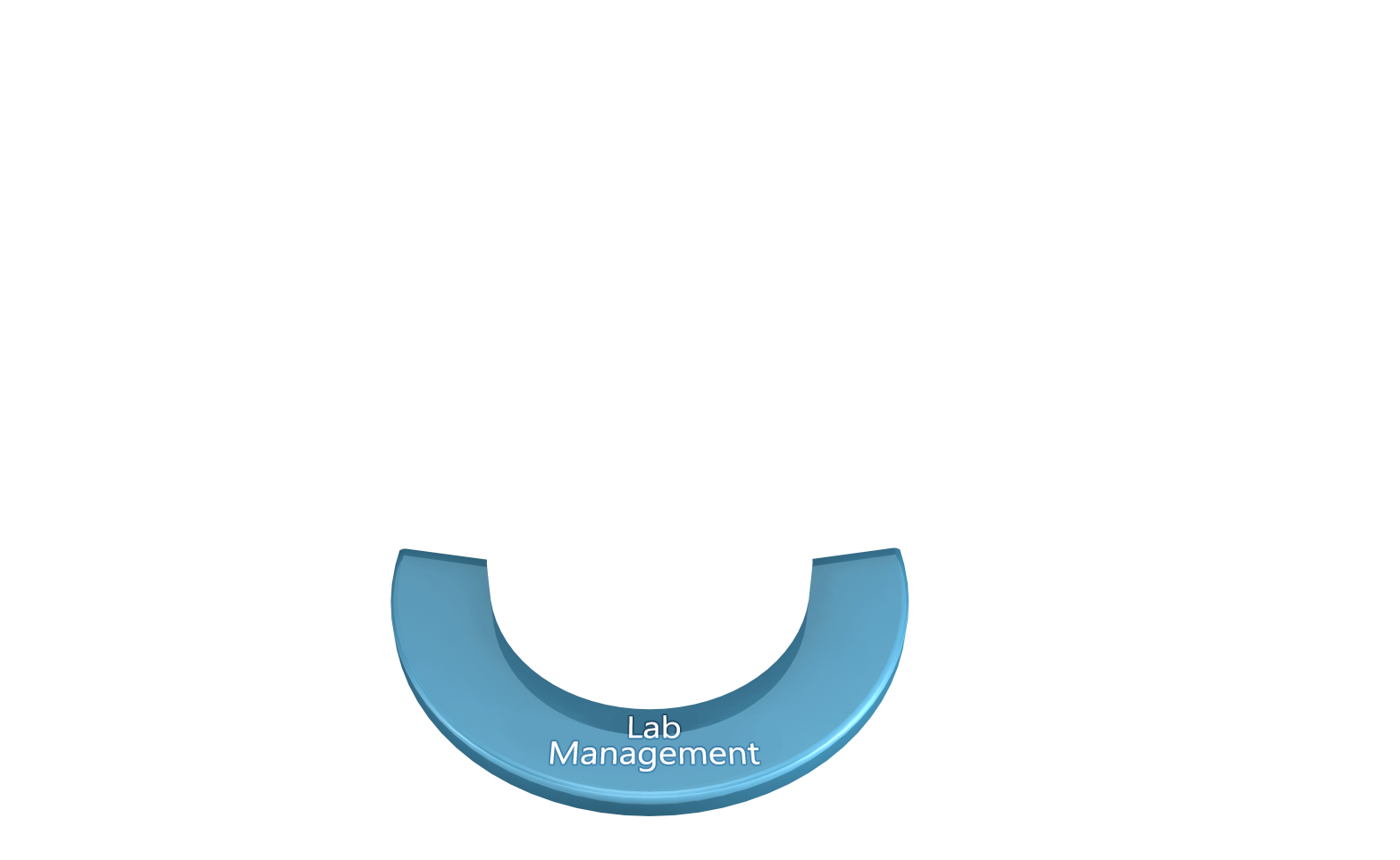 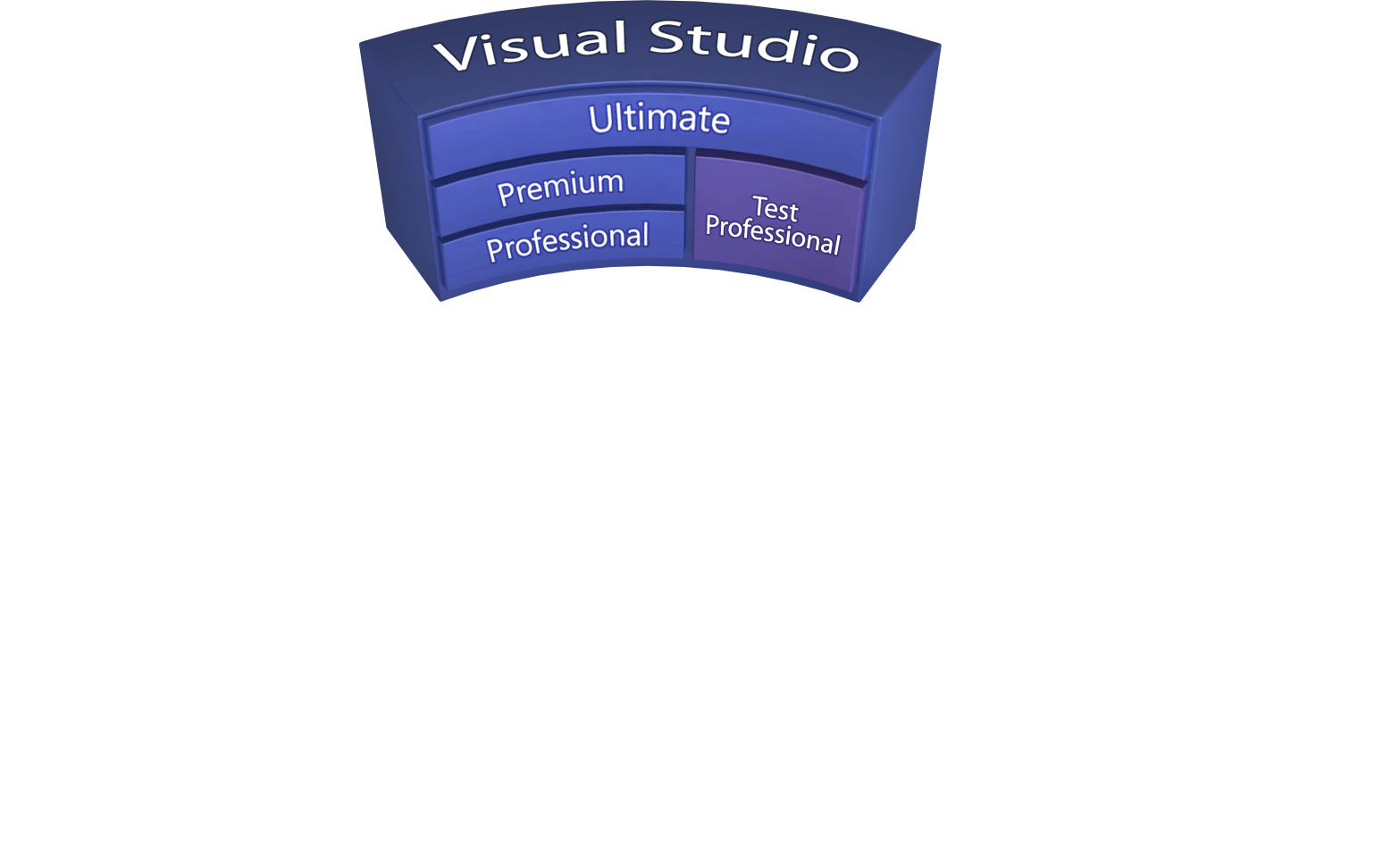 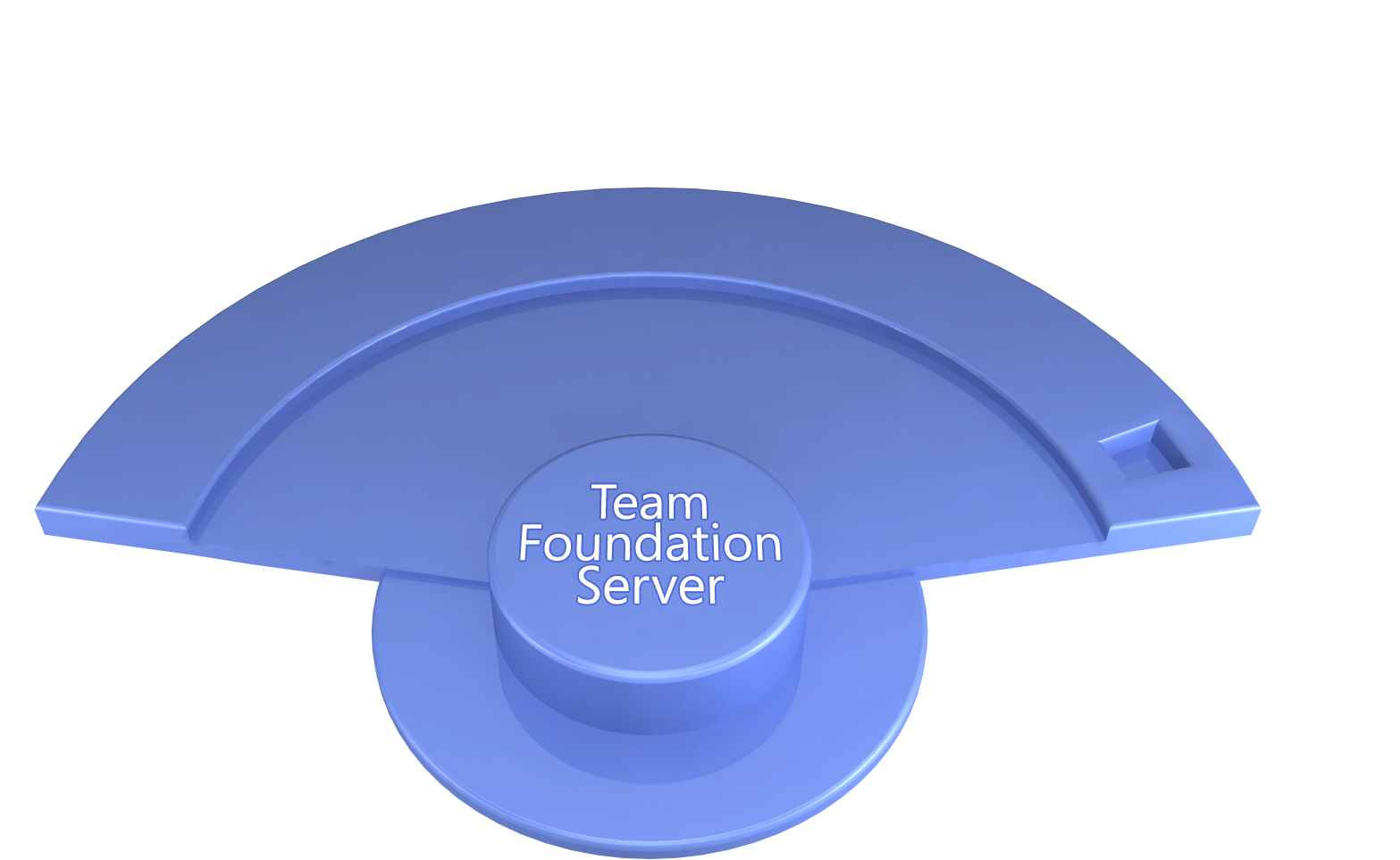 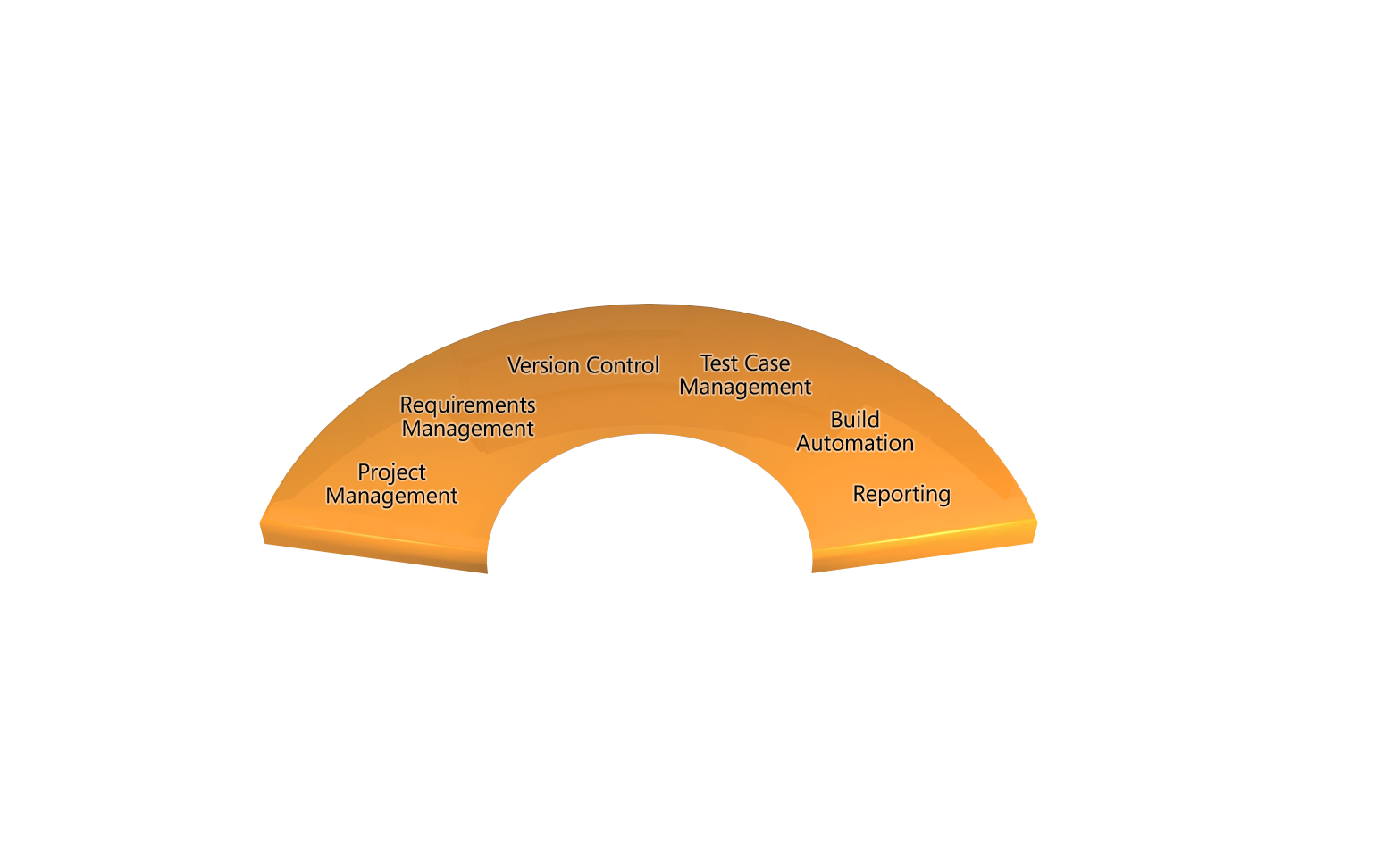 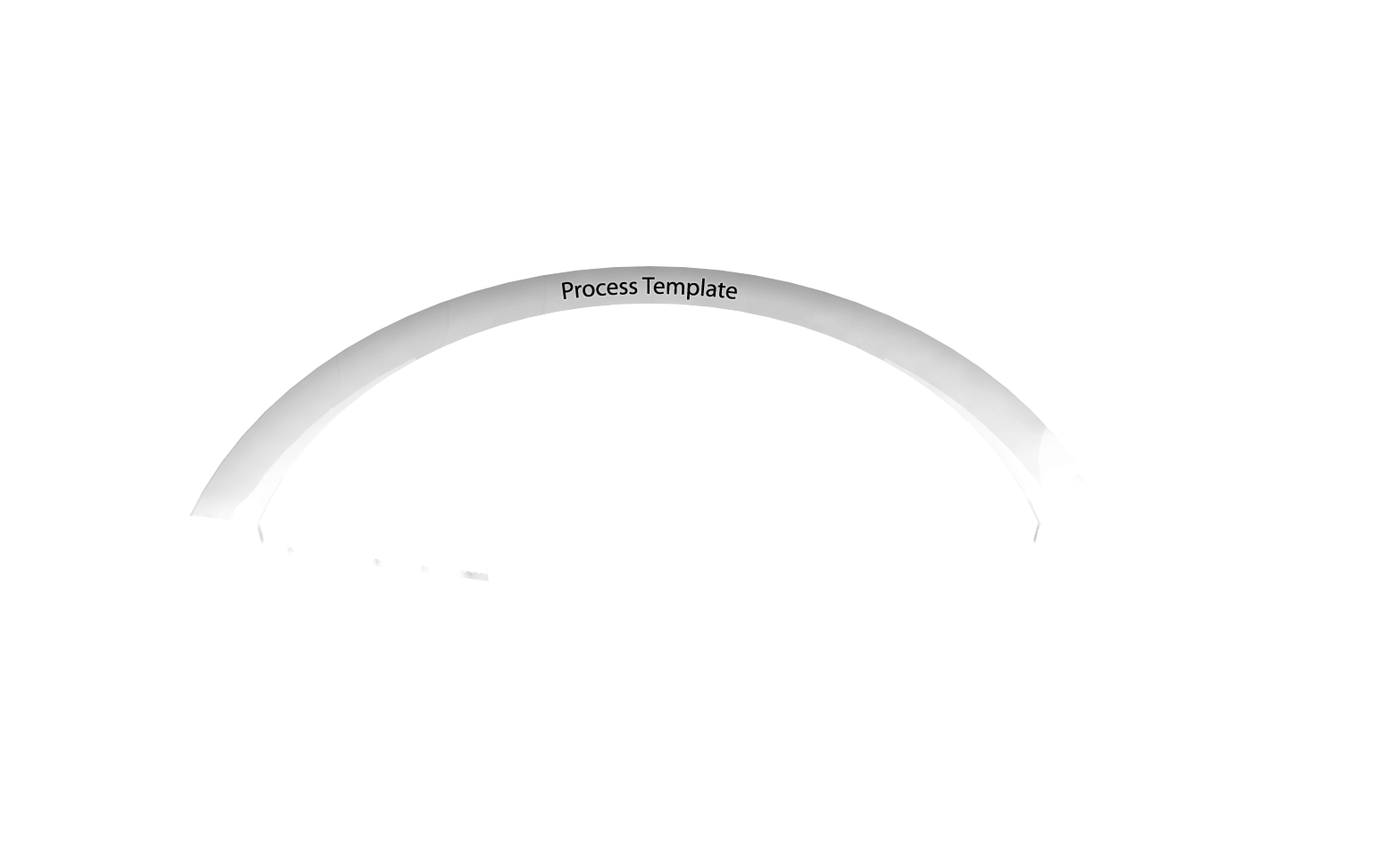 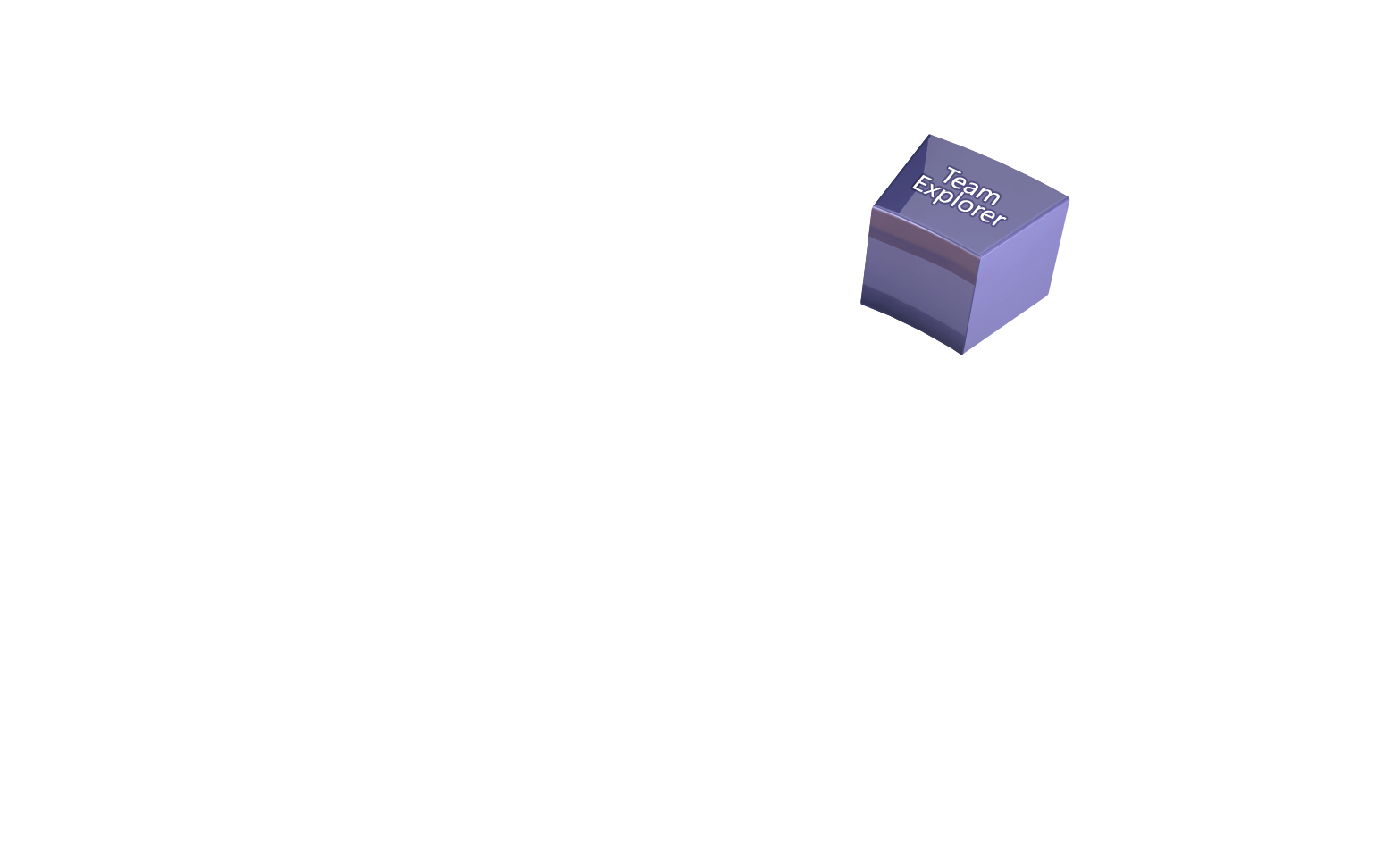 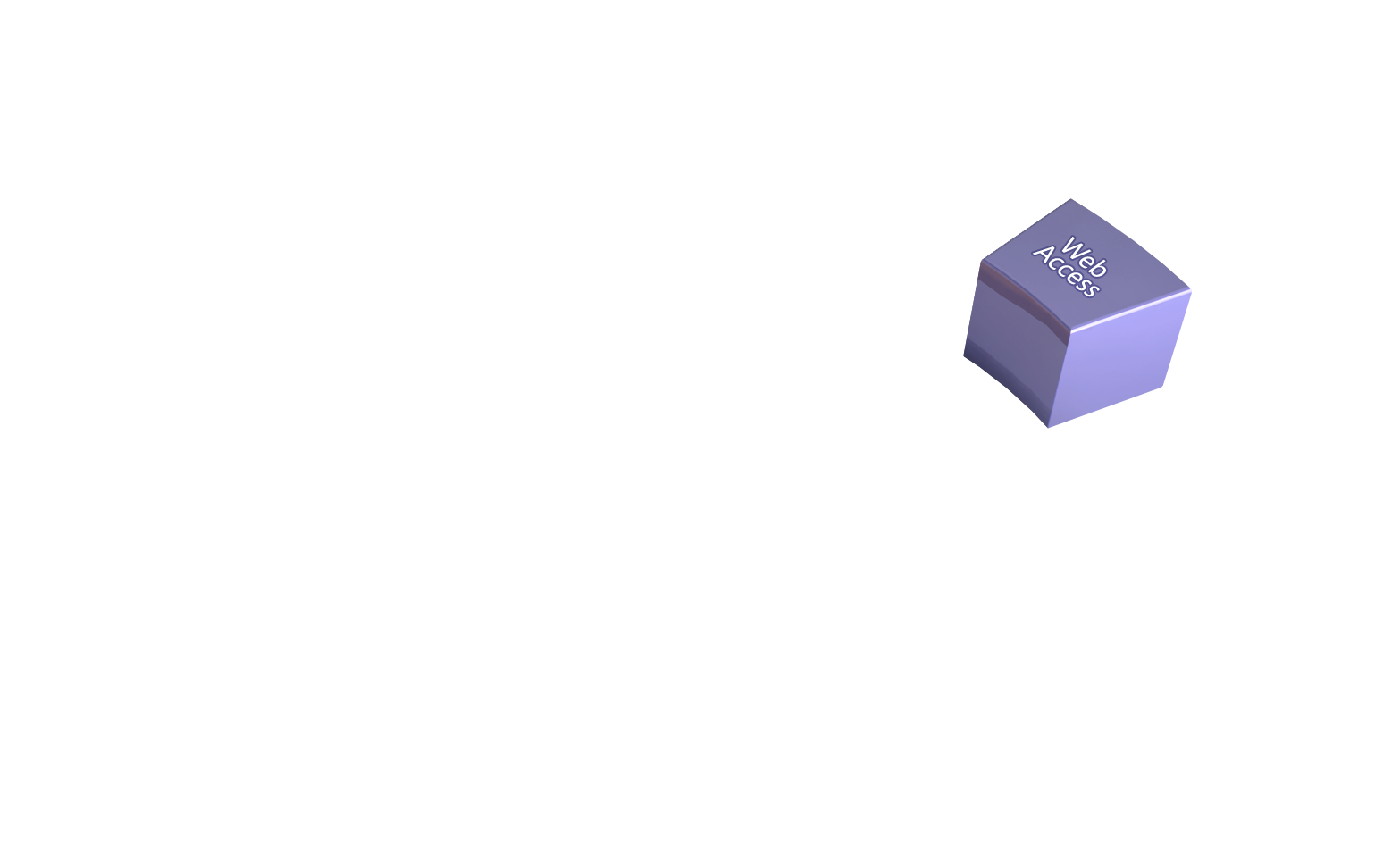 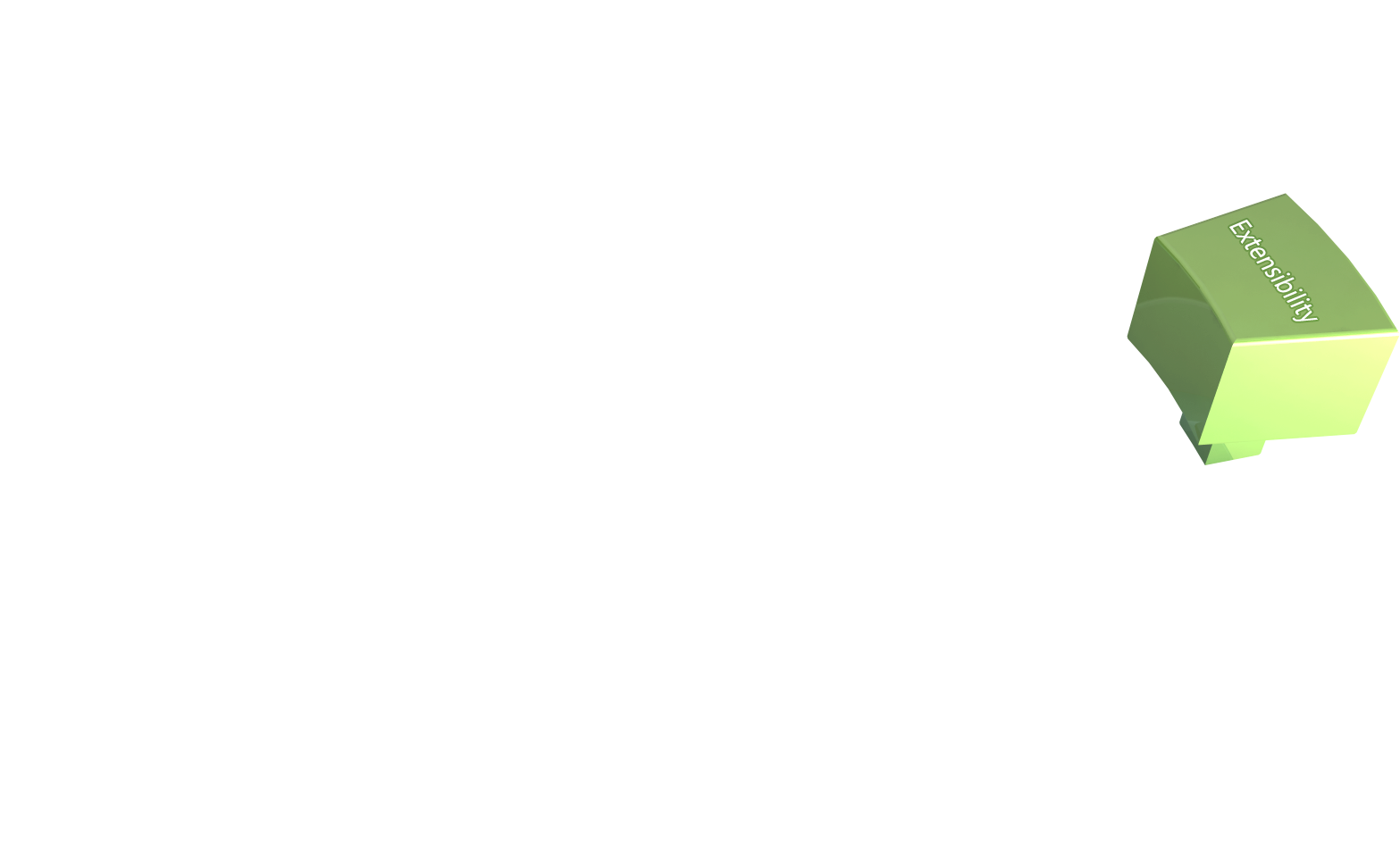 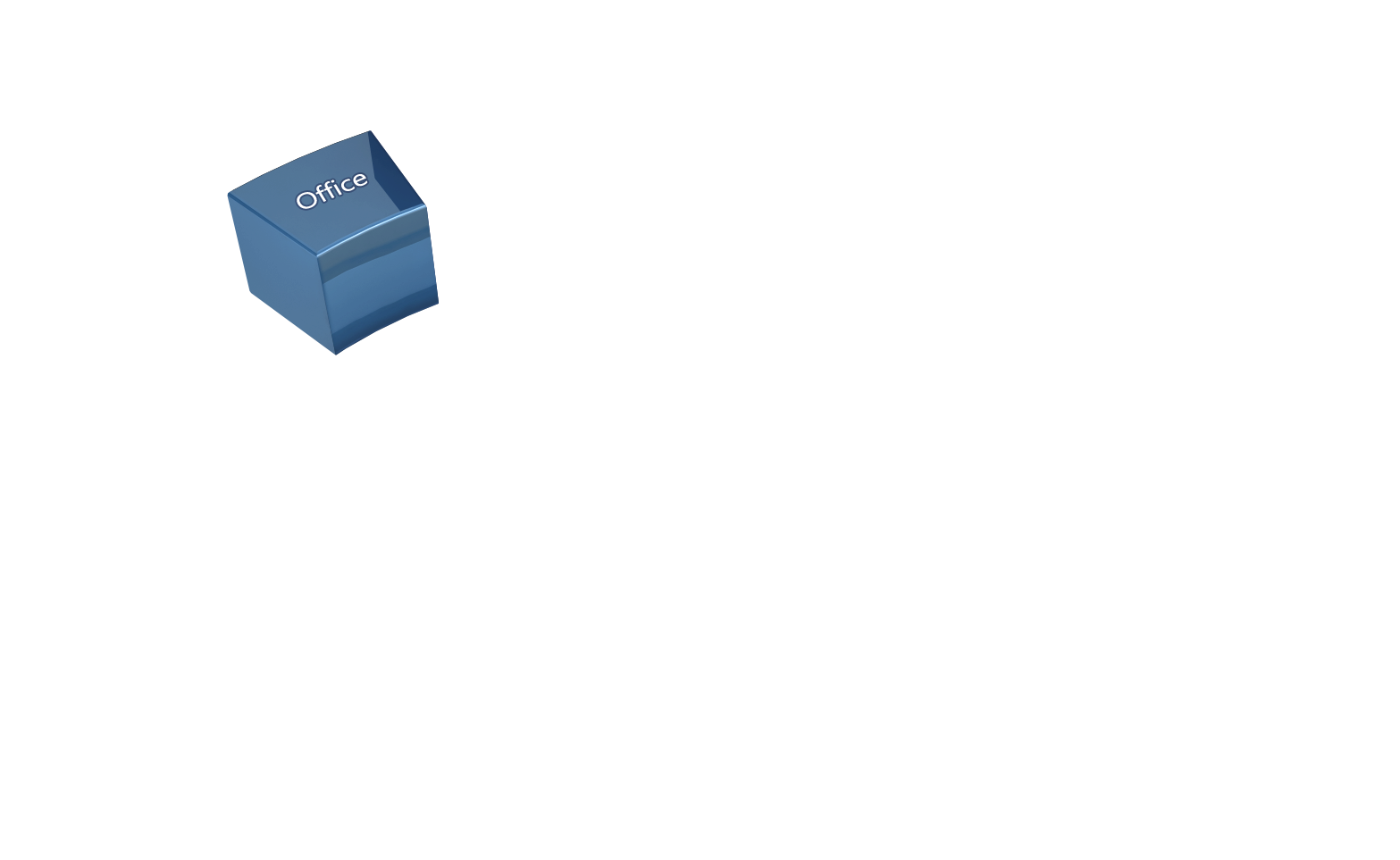 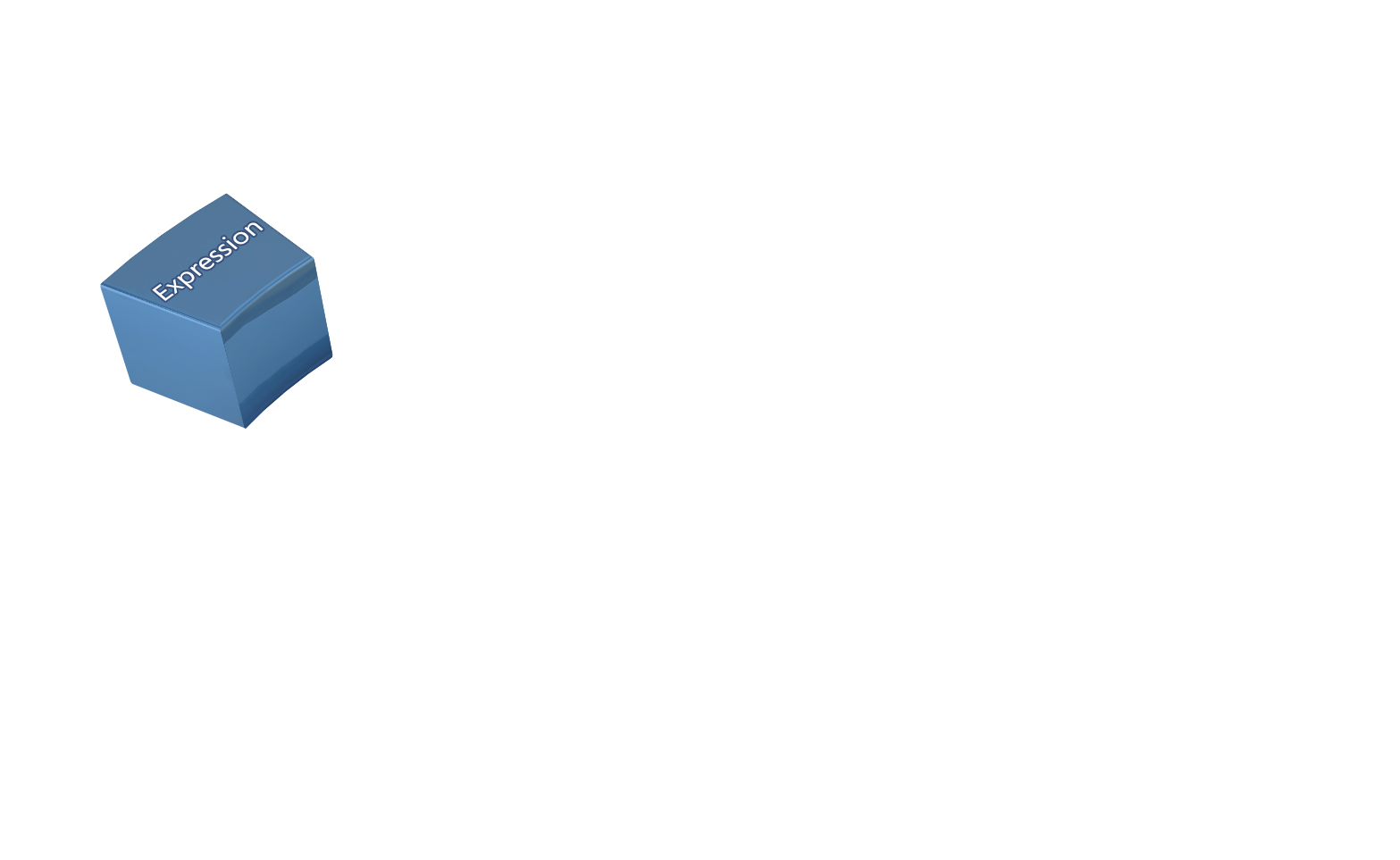 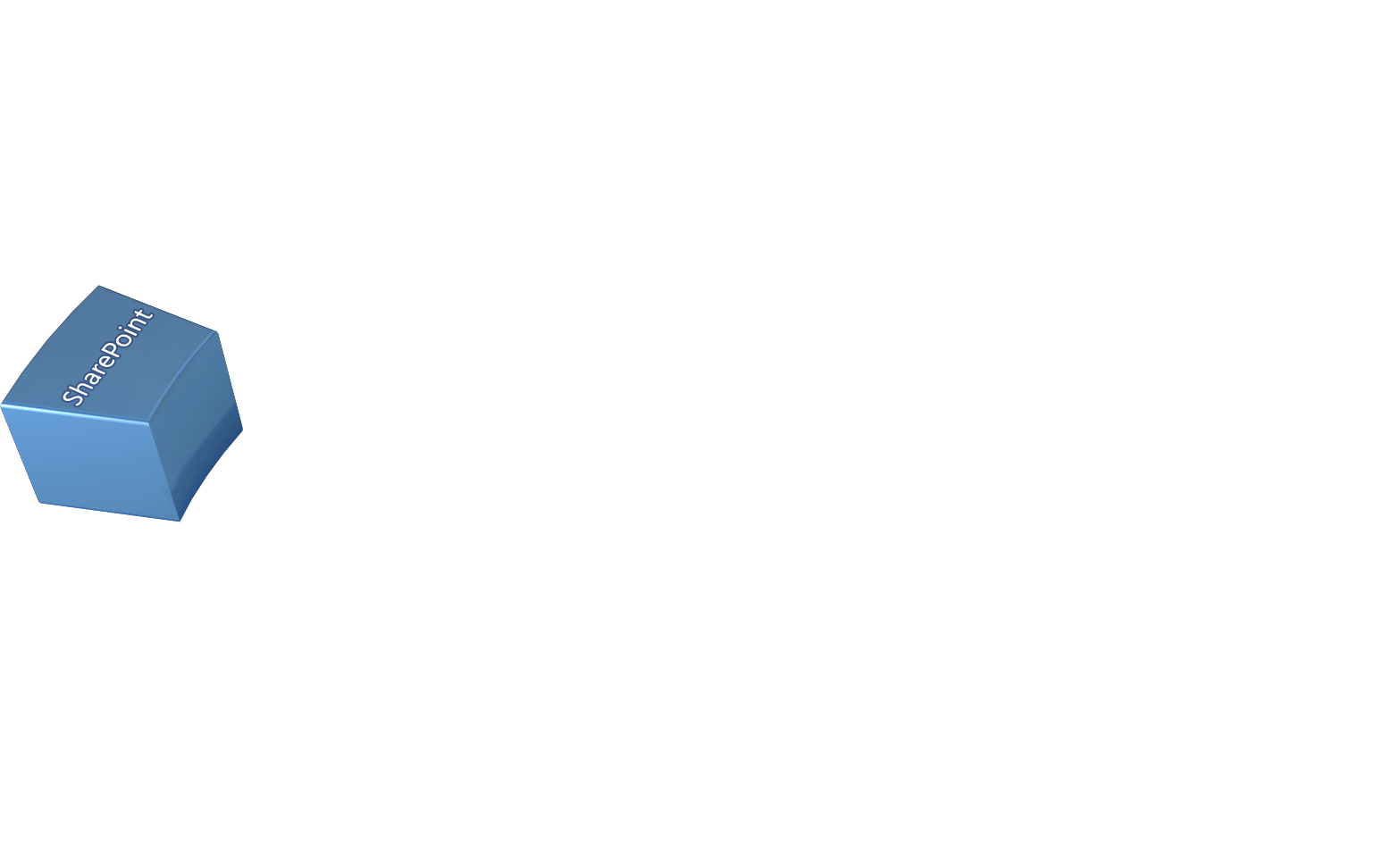 [Speaker Notes: This is the fully animated slide.]
Appendix
Lab Management 2010 Capability/Features
Visual Studio 2010 Capability/Feature
Virtual Environments (Hyper-V)
Physical environments
Virtual environments (non Hyper-V e.g. VMWare)
Testing
Running unit tests
Running manual tests
Running automated, load, and coded UI tests
Filing rich bugs with diagnostic adapters
Build deployment
Automated build-deploy-test workflow
Environment creation and management
Create environment from VM templates
Start/stop/snapshot environment
Connect to environment using Environment Viewer
Clone environments using network isolation
Supported out of box
Not supported, but possible with customization
Not Supported
N/A
Automation Platform Support
(**) Infragistics WinForms plugin
Will be available Q4CY2010.
Anatomy of a Test Plan & how it all relates
Team Project
Test Plan
Test Suite(s)
Work Items
Test Case(s)
Steps
Start & End Dates
Requirement
State
Source Code
Automation Status
Test Configuration
(Manual & Automated)
Stand-alone suite
Test Data
Automated Builds
Parameters
[Speaker Notes: Team Projects are the top level of organization for your projects,  Team Projects house work items, source control, builds and collaboration.  

Test Plans group suites and test cases.]
Overview of Visual Studio 2010
Visual Studio 2010 Feature Overview
Visual Studio 
2010 Ultimate
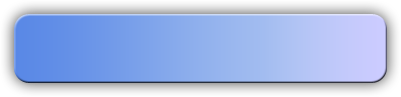 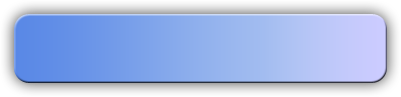 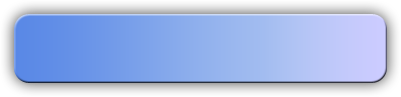 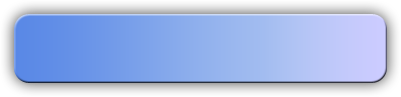 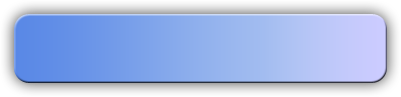 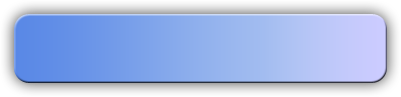 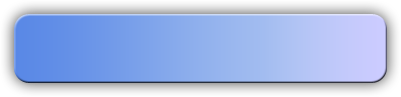 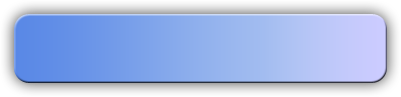 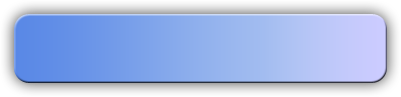 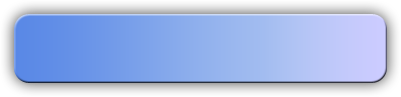 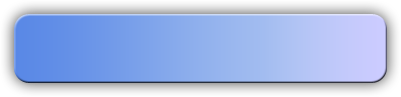 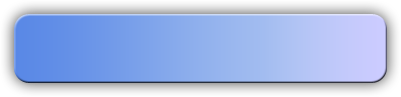 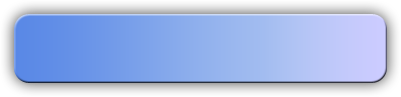 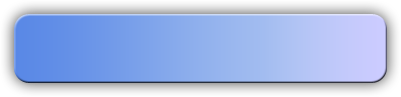 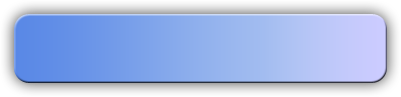 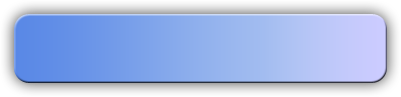 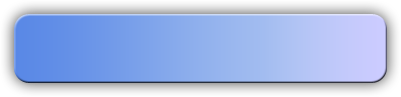 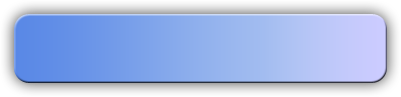 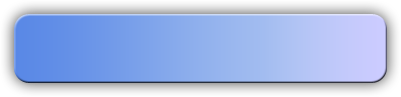 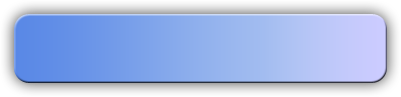 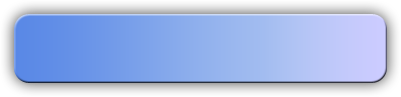 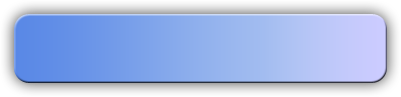 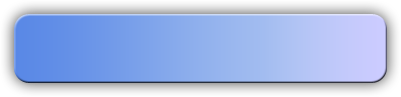 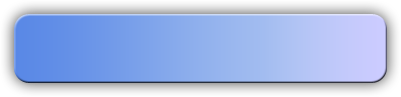 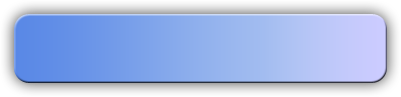 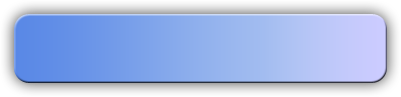 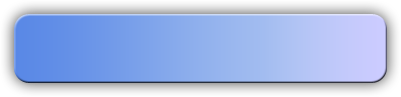 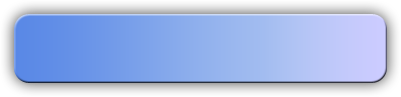 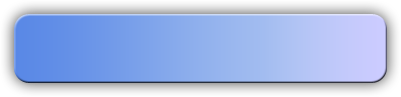 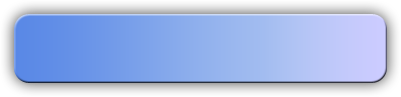 Test Case & Lab Management
Static Code Analysis
Database Deployment
Code Metrics
Database Unit Testing
Test Data Generation
Test Impact Analysis
UI Test Automation
Code Coverage
Performance Profiling
Database Change Mngmnt.
Manual Testing
Layer Diagram
UML Modeling
Load Testing
Web Testing
IntelliTrace™
Architecture Explorer
Test Record & Playback
Logical Class Designer
Cloud Development
Office Development
Windows Development
New WPF Editor
Customizable IDE
Multi-core Development
Silverlight Tools
Web Development
SharePoint Development
Generate from Usage
Visual Studio 2010
Premium
Visual Studio 2010
Professional
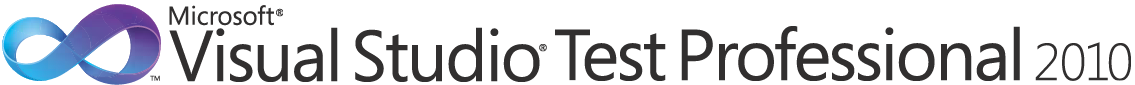 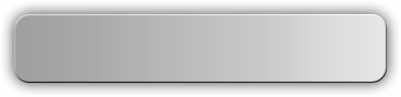 Test Manager
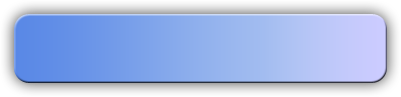 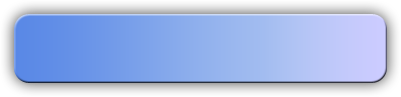 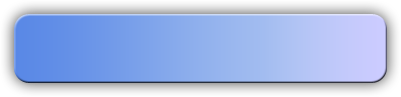 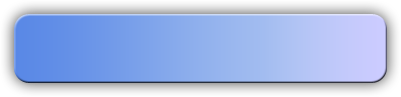 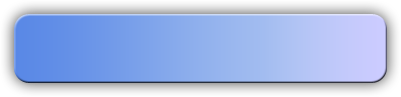 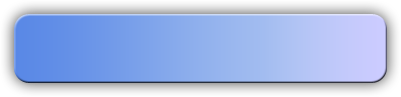 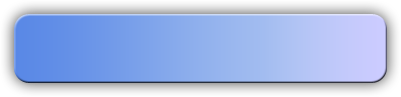 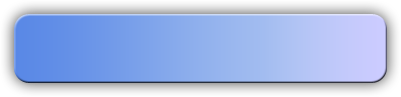 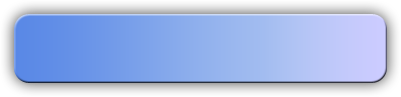 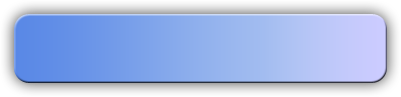 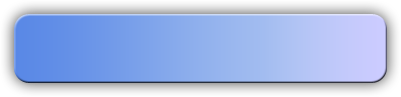 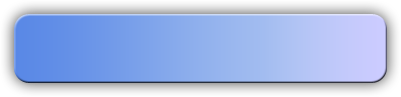 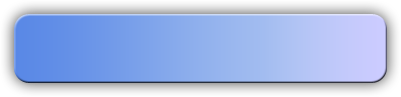 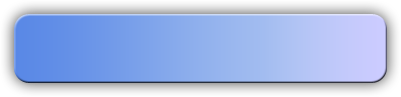 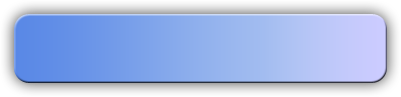 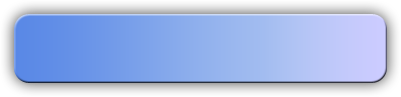 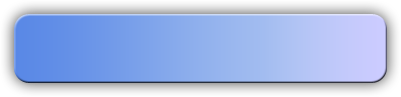 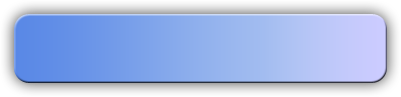 Test Case Management
Fast Forward for Manual Testing
Manual Testing
Lab Mgmt Configuration
Team Explorer
Agents
Environment from Template
Reporting
Test Case Management
Team Portal
Gated Check-in
Branch Visualization
Agile Planning Tools
Architectural Validation
Build Automation
Version Control
Virtual Environment Setup/Tear Down
Checkpoint Environment
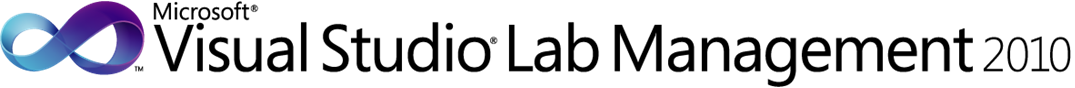 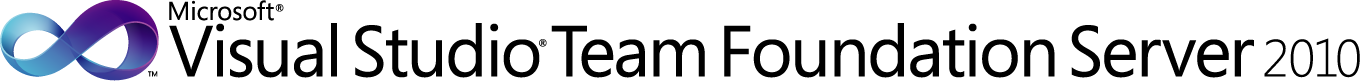 All This and the New MSDN
MSDN Subscriptions offer the most convenient way to empower your teams for development success
MSDN subscription benefits vary by level; not all benefits available in all countries and languages
[Speaker Notes: Along with all the great functionality included in the Visual Studio 2010 Ultimate product you also receive all the benefits of an MSDN subscription. MSDN Subscriptions are a convenient way to cost-effectively develop applications on the Microsoft platform with a simple licensing model and broad high quality information resources. By accessing a comprehensive set of resources including virtually all the Microsoft software and tools needed to innovate, you stay ahead of the curve. A MSDN Subscription includes development and test licenses for Windows® Vista, Windows Server®, Microsoft® SQL Server®, Microsoft BizTalk® Server, Microsoft Office SharePoint® Server, Host Integration Server, Microsoft Exchange Server, all Microsoft Dynamics products, as well as Microsoft Office. Licensed per person, MSDN enables management and licensing for all your team members in a convenient per head acquisition model.

By giving access to virtually every Microsoft product and technology, MSDN Subscriptions give outstanding value and helps reduce risks for software development projects. Full business use licensing for Office is also part of the MSDN subscription, offering further value to MSDN subscribers.

MSDN Subscriptions also enable convenient management of licenses on a per user basis, removing the complexity of licenses across multiple non-production environments. Microsoft provides a proven platform that utilizes familiar, interoperable tools that are backed by a healthy ecosystem of partners, vendors, community, training providers, and extensive guidance resources.

In addition, MSDN provides high quality resources, training, and support that will help enhance the skills and productivity of your development teams. MSDN subscriptions give your development teams’ access to virtually every Microsoft product and technology, helping ensure they make the right technology choices when producing your custom solutions.]